МБДОУ Вёшенский Центр Развития Ребёнка - детский сад №2
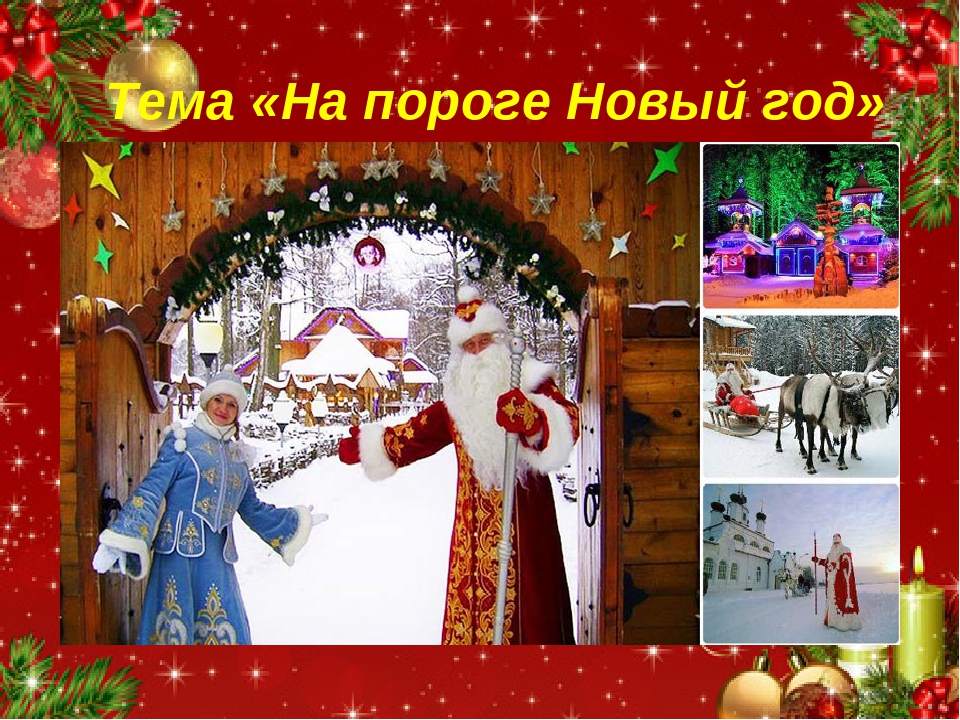 Проект в подготовительной группе «Пчелки»
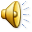 Воспитатель: Афонина Т.А.
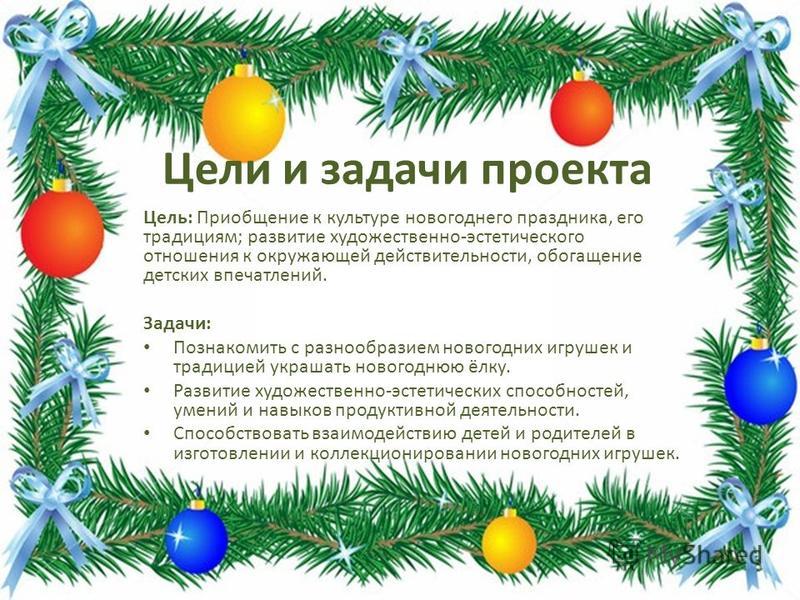 Вид проекта: информационно – познавательный, творческий
Участники проекта: дети подготовительной группы №10 «Пчелки» , родители, воспитатель.
Продолжительность
 проекта: краткосрочный
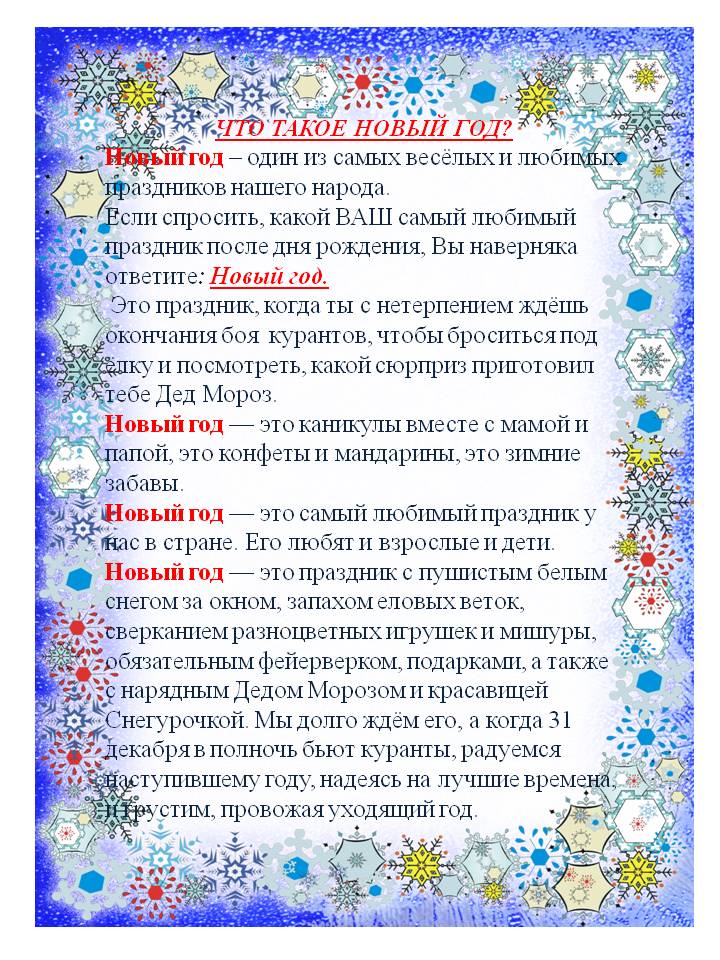 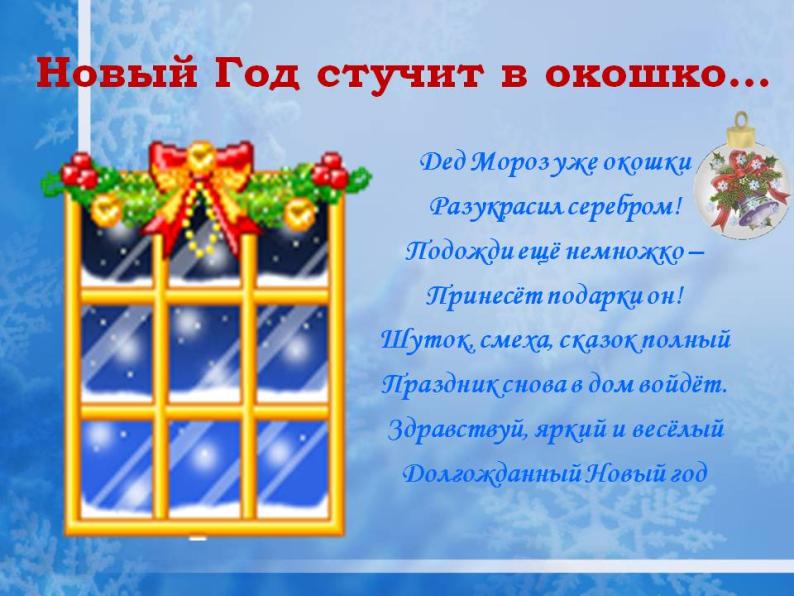 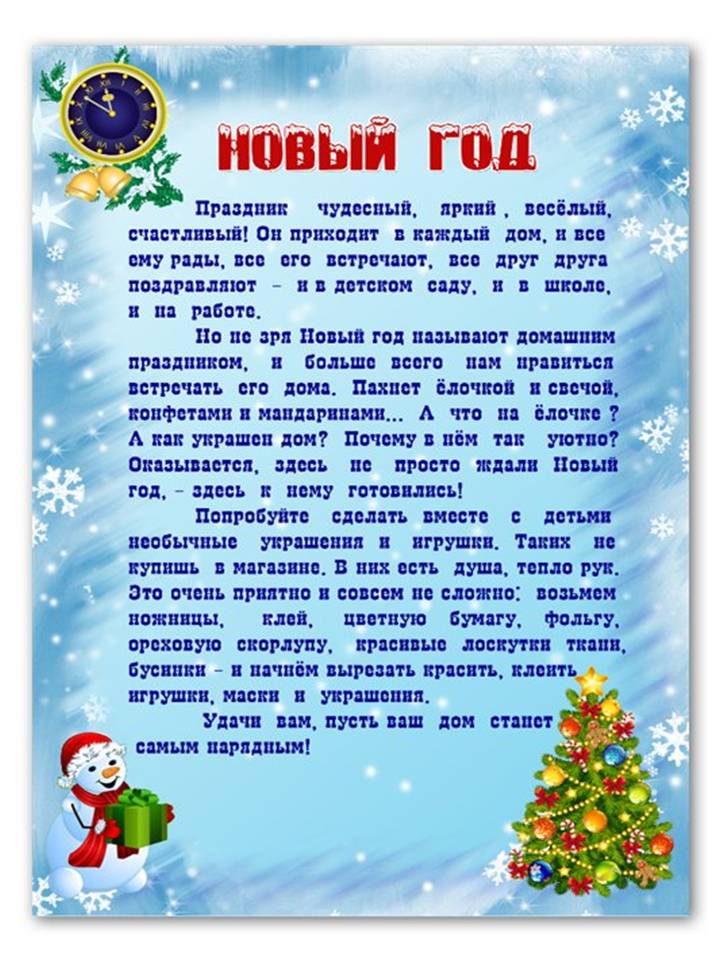 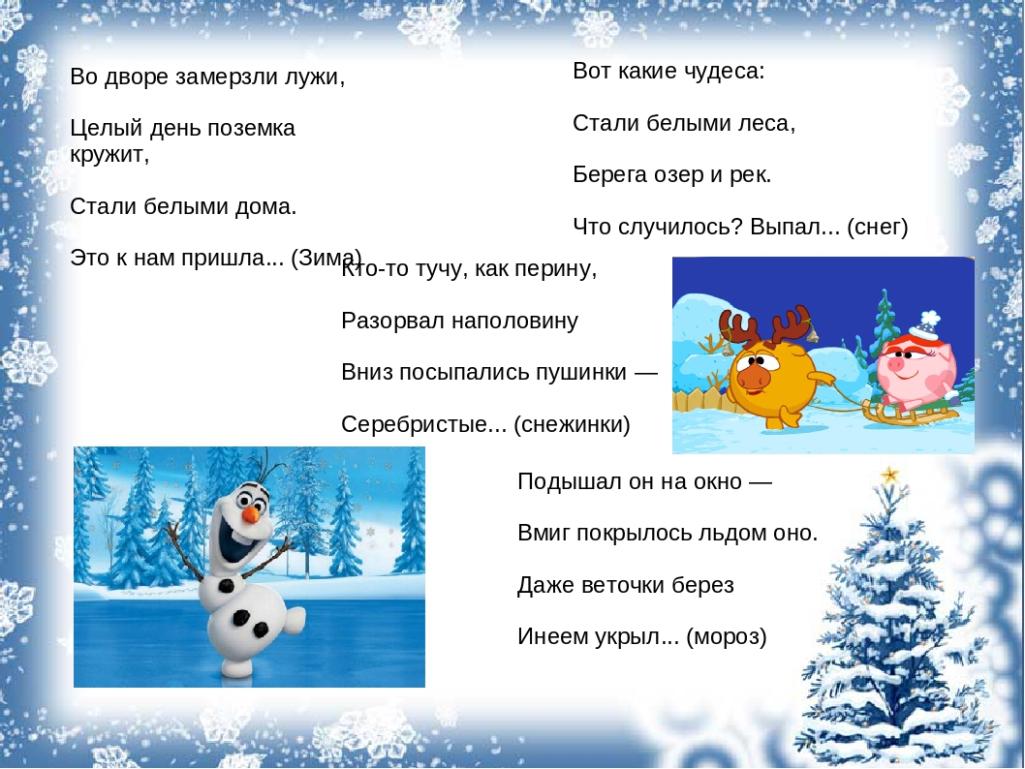 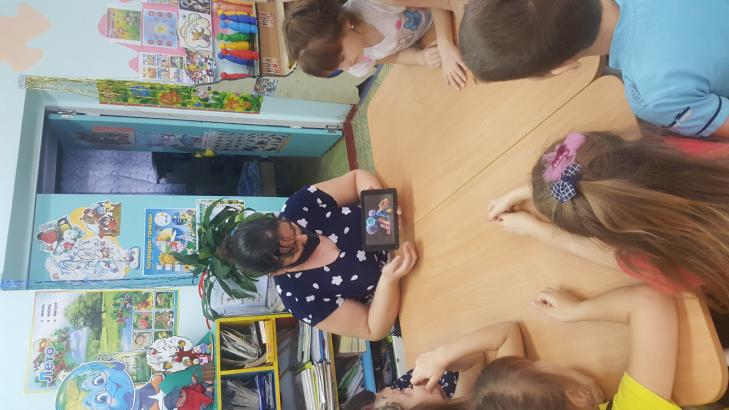 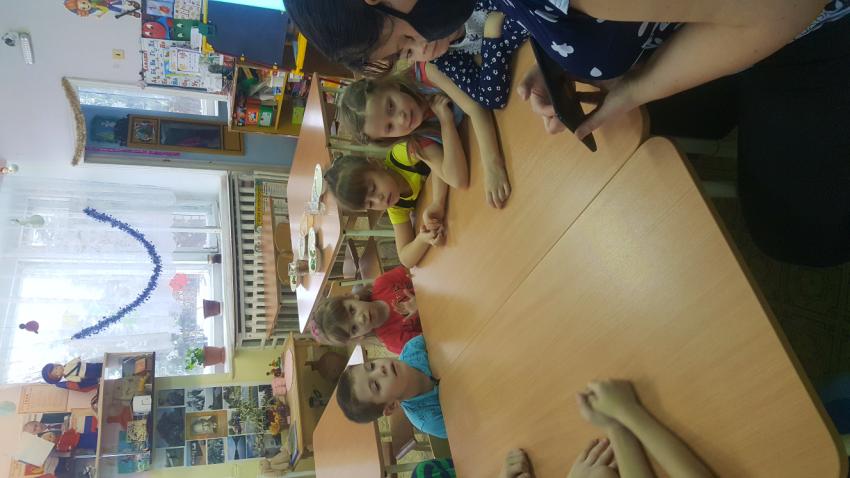 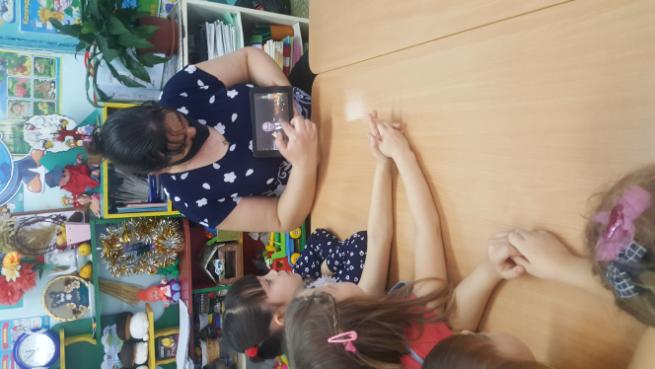 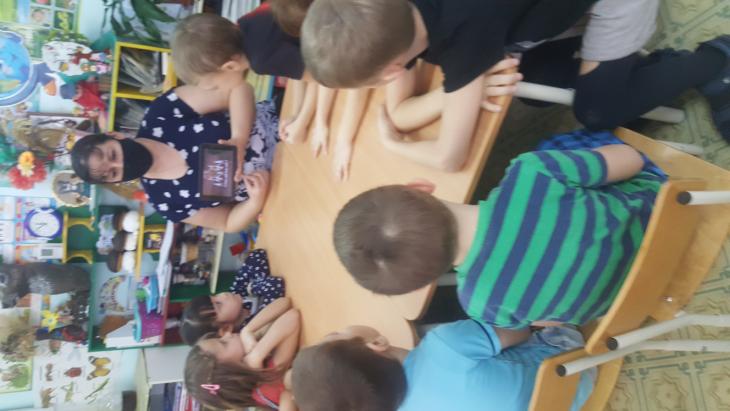 Беседы: «Новый год у ворот», «Как отмечали новый год в старину?», «Почему люди наряжают елку?», «Новый Год в разных странах», «Безопасный Новый Год» , «Кто такой Дед Мороз», «Правила поведения с опасными предметами (хлопушками, бенгальскими свечами)
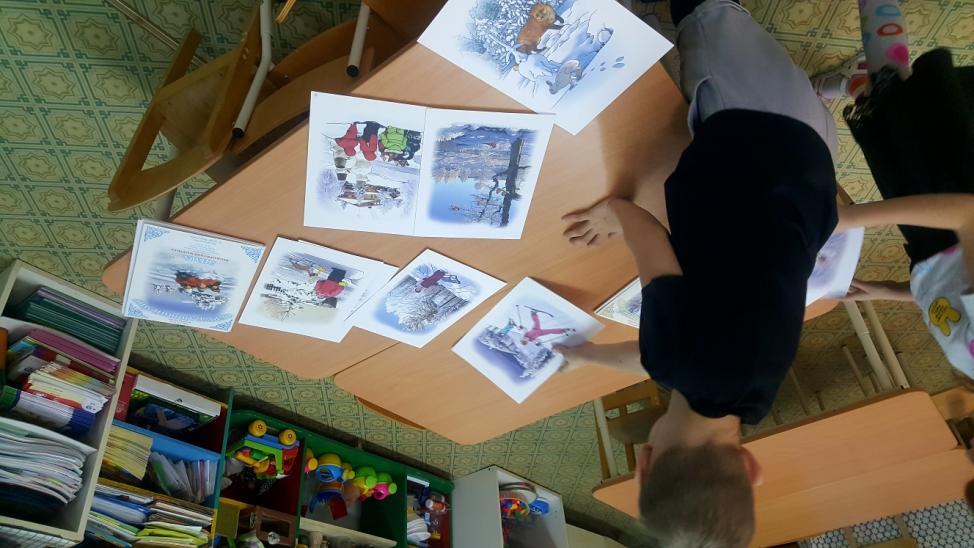 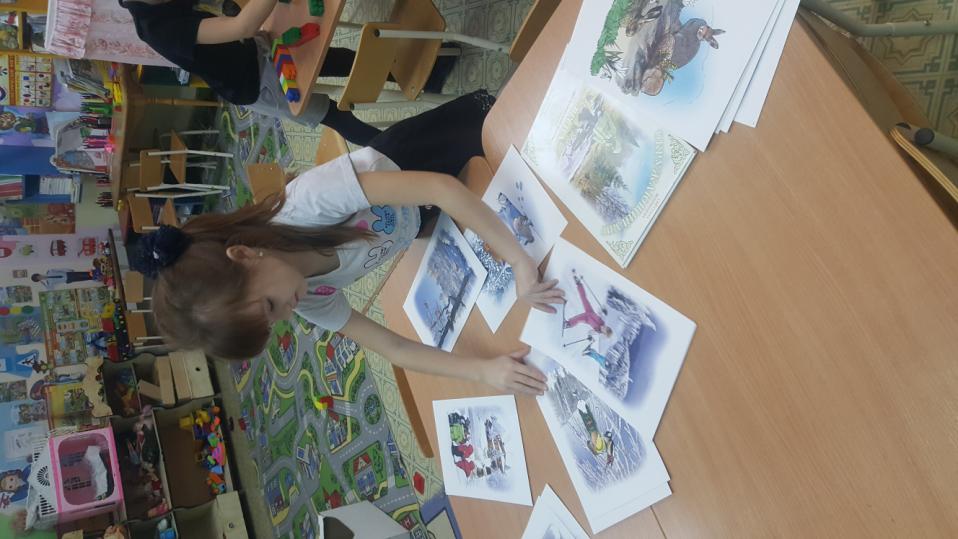 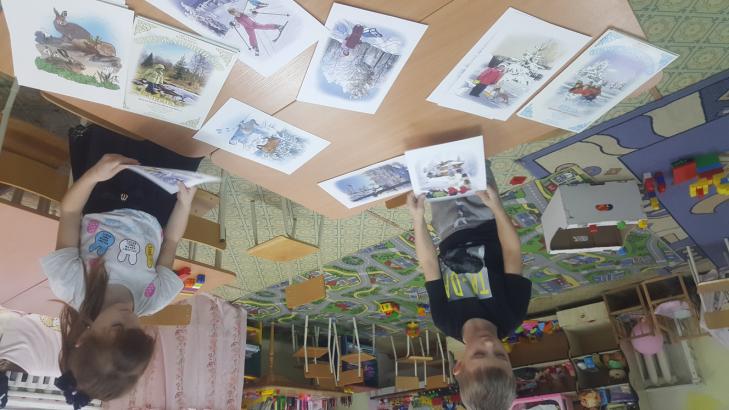 Д/и «Зима»
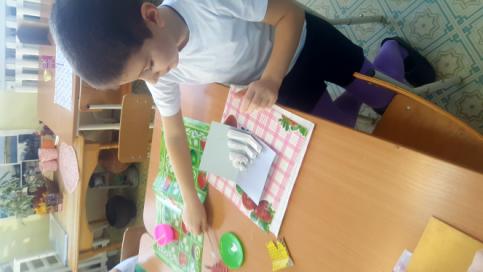 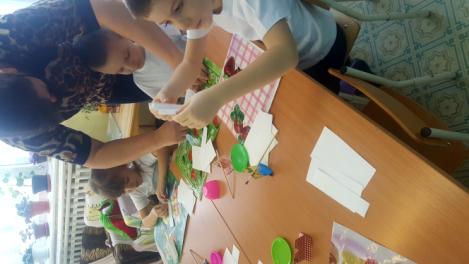 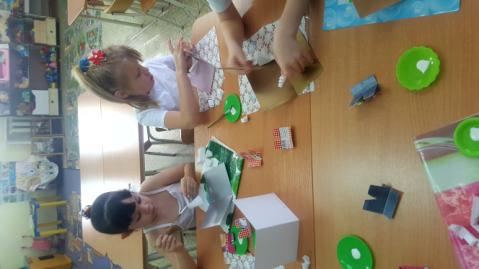 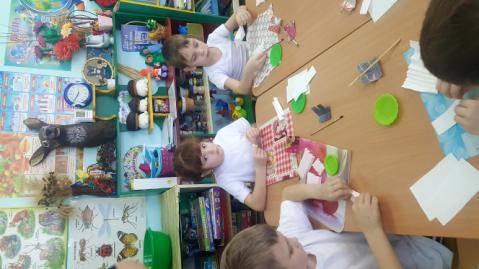 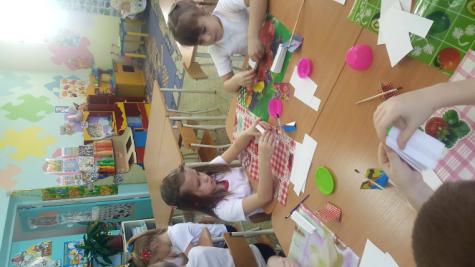 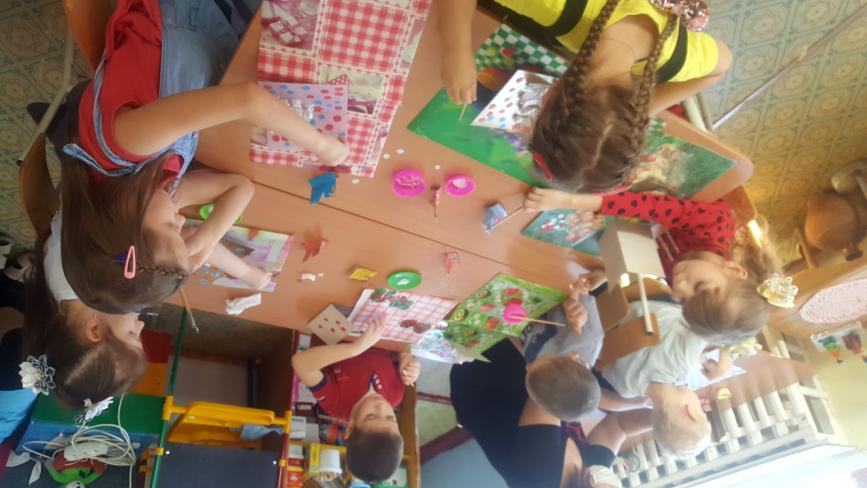 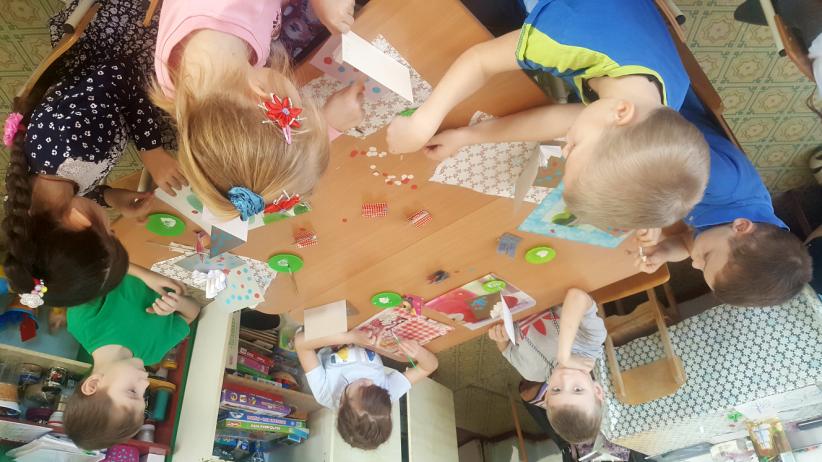 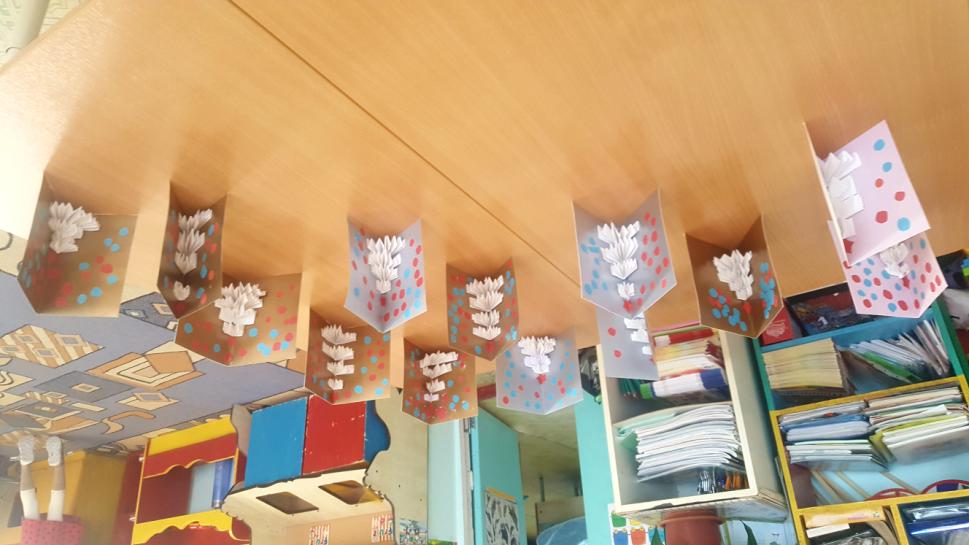 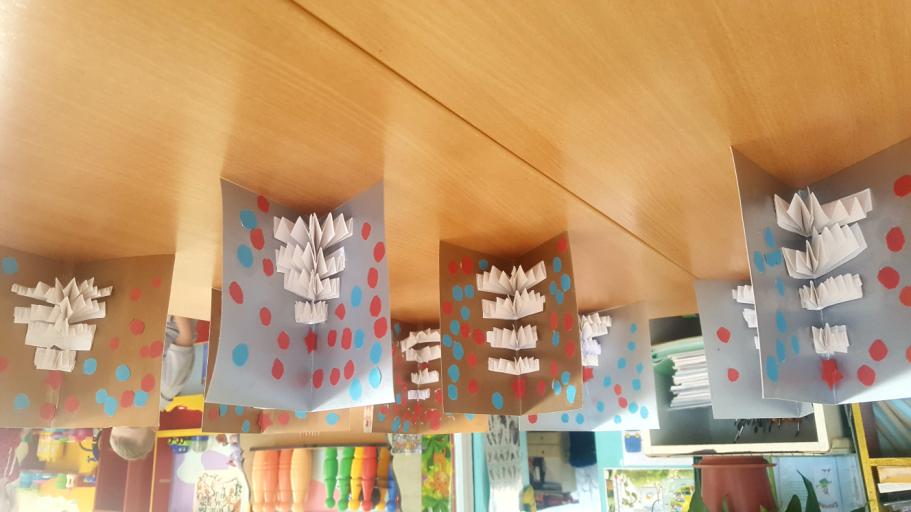 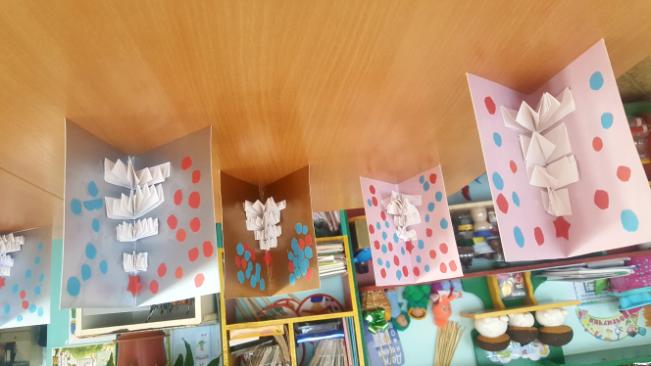 «Новогодняя открытка» своими руками
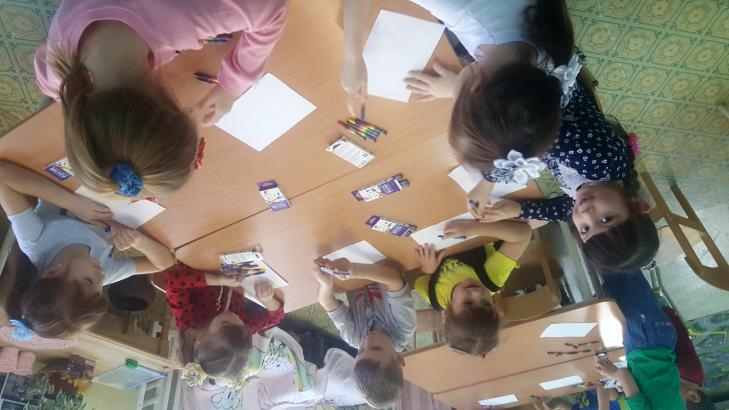 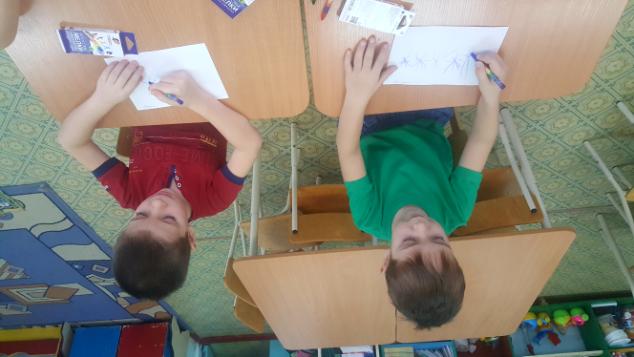 Рисуем зиму
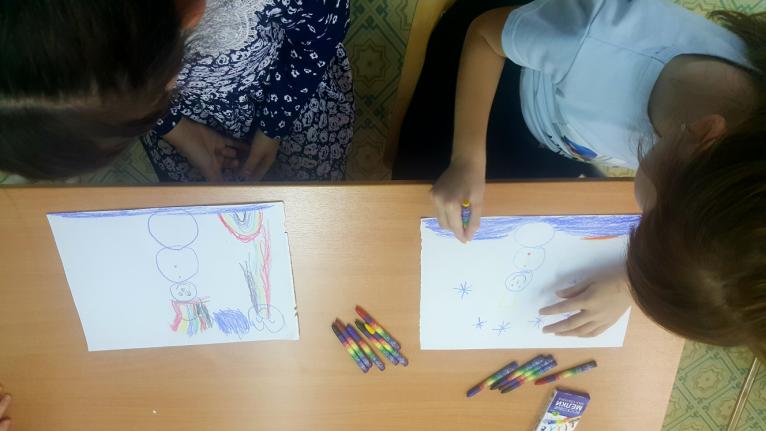 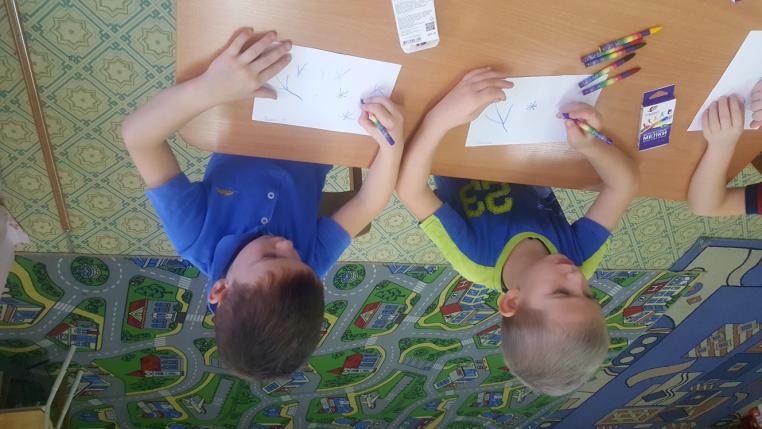 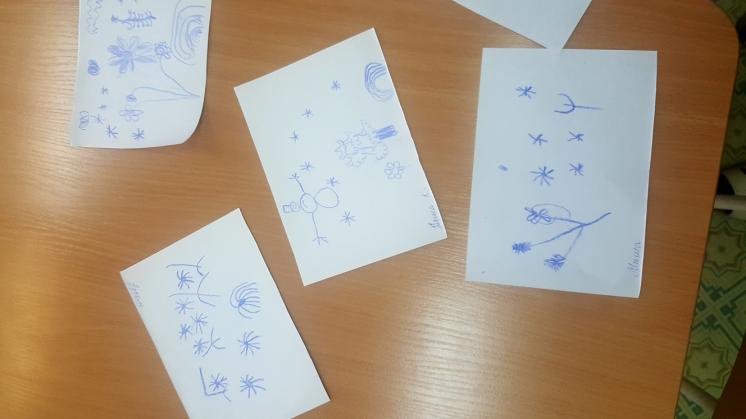 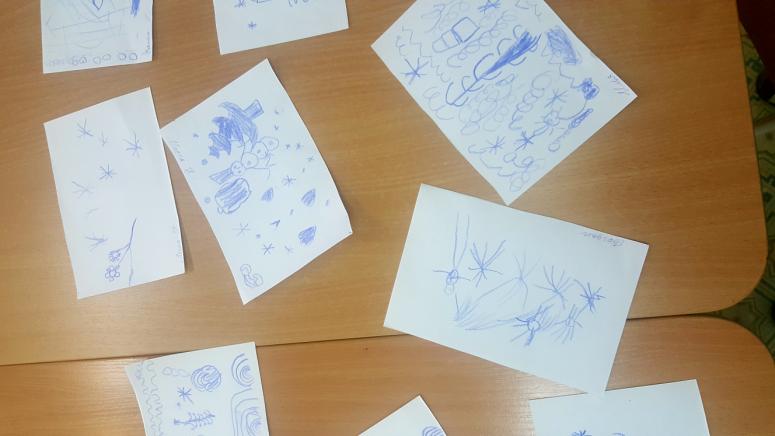 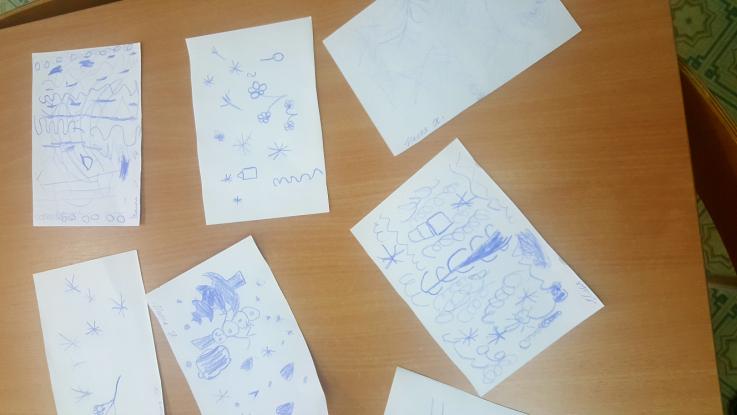 Рисование  «Морозные узоры»
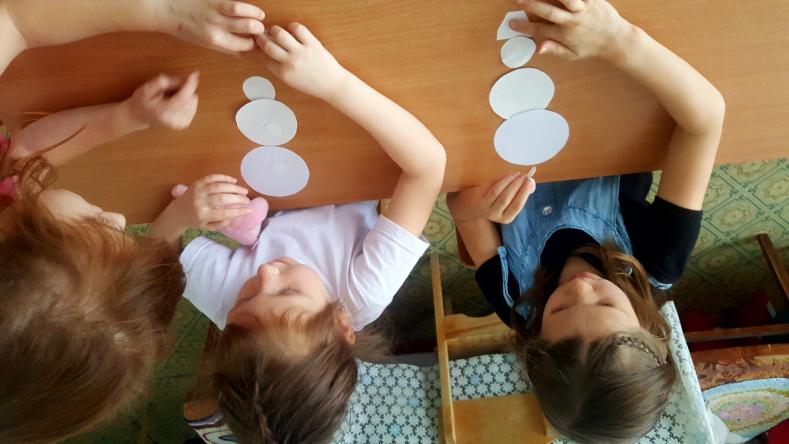 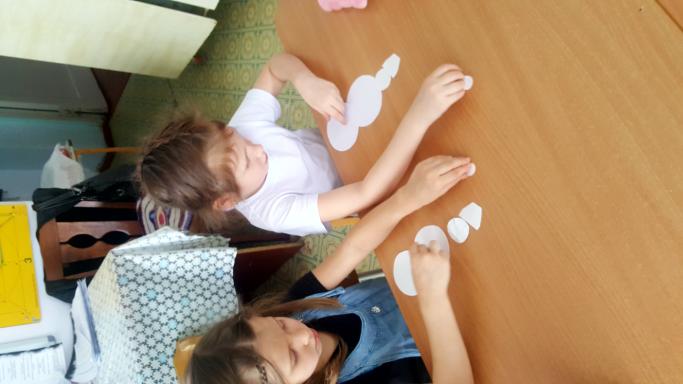 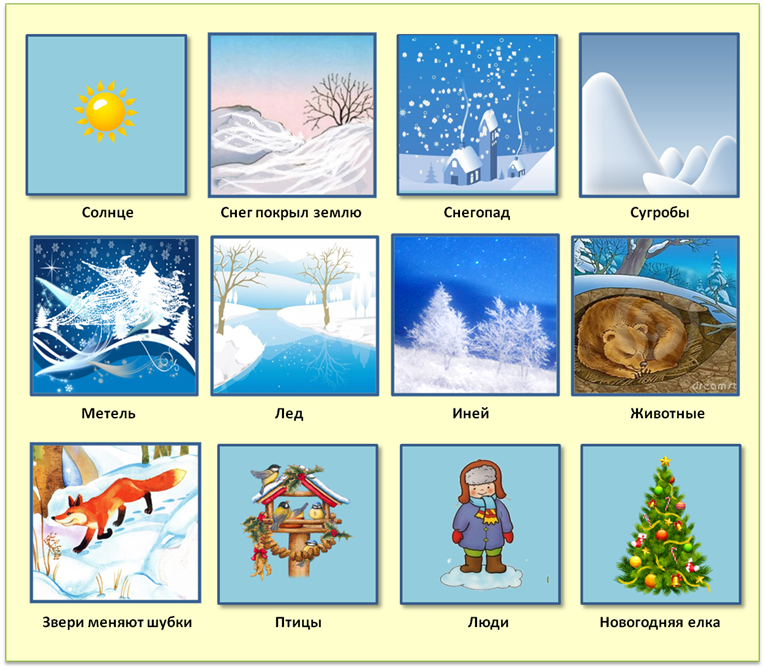 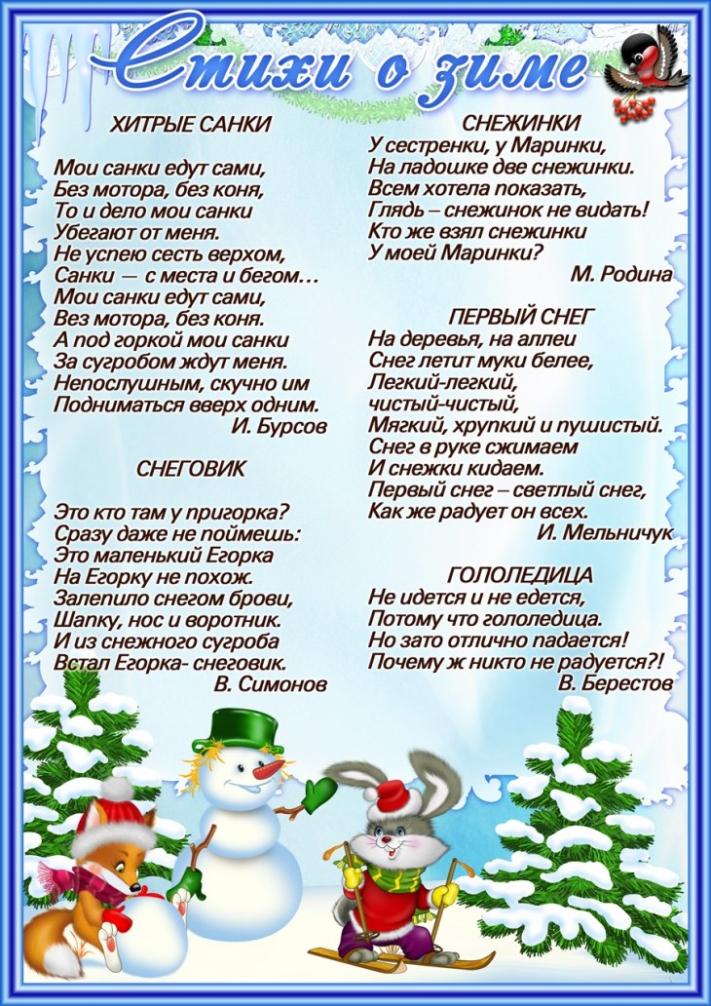 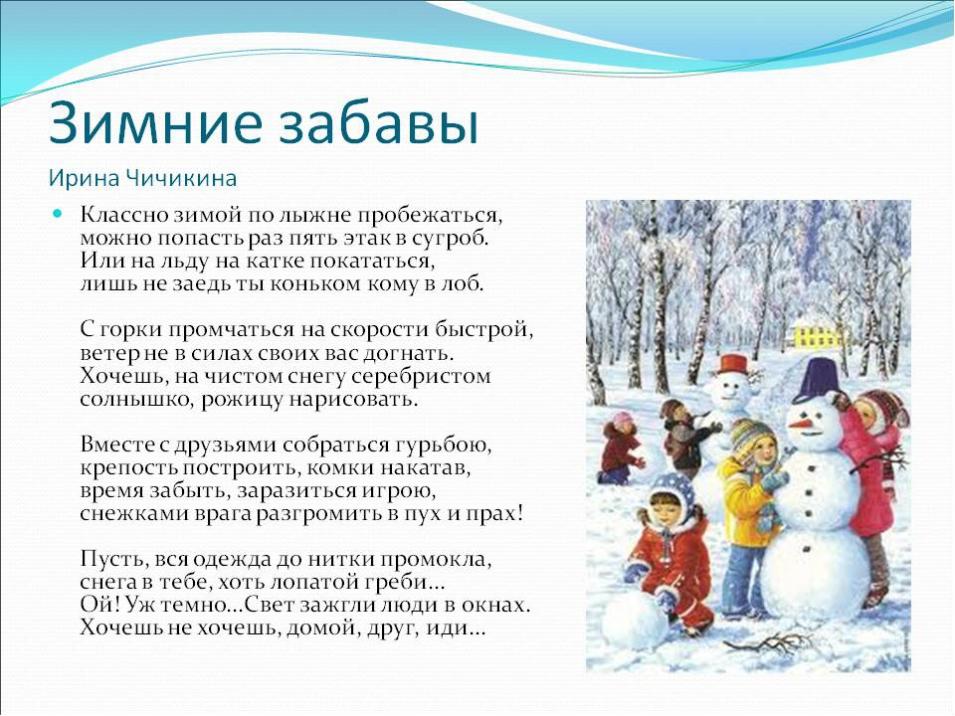 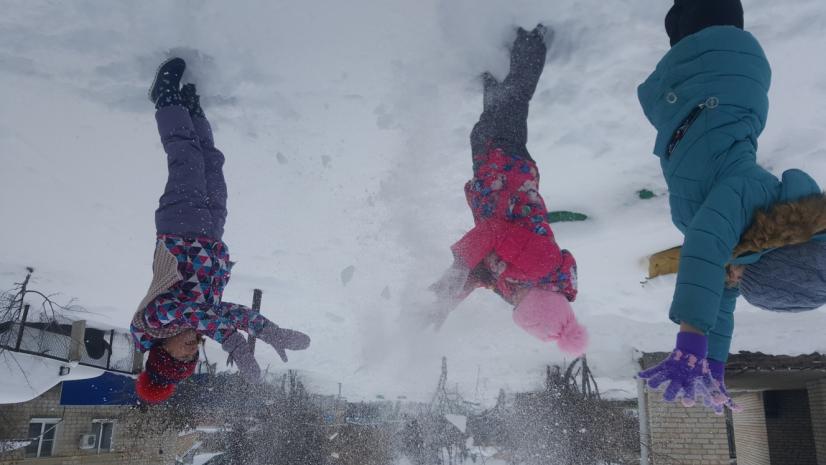 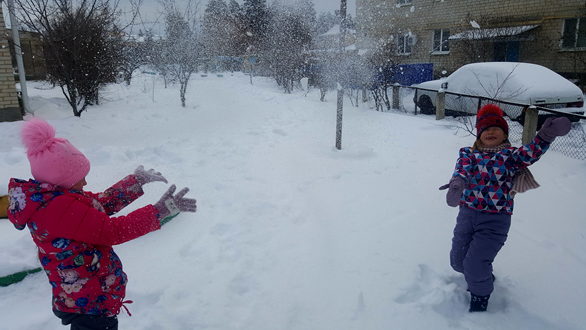 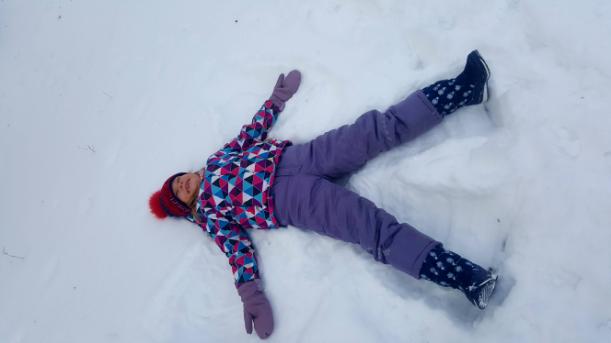 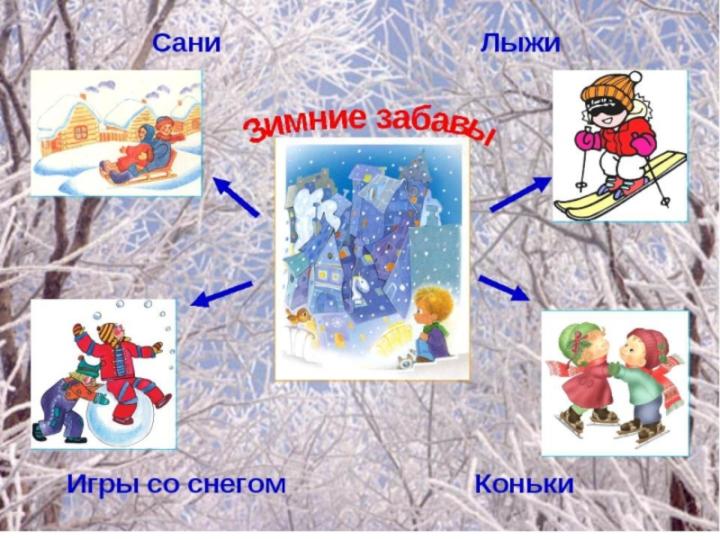 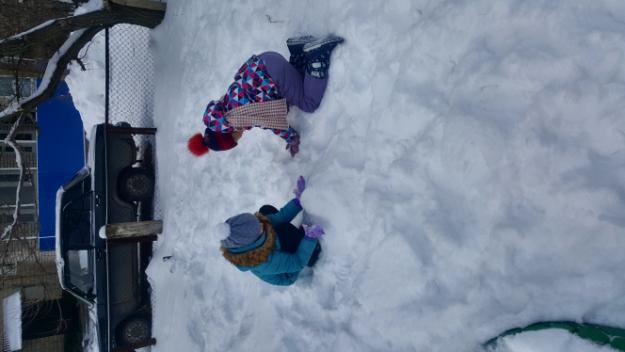 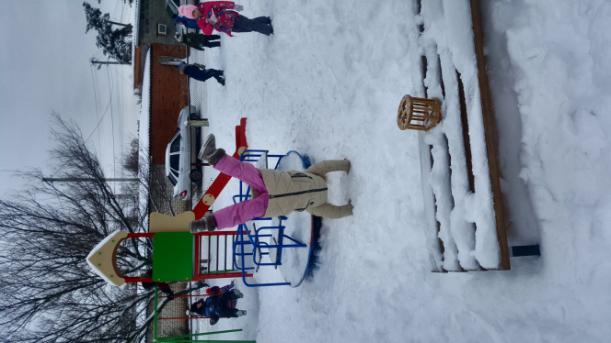 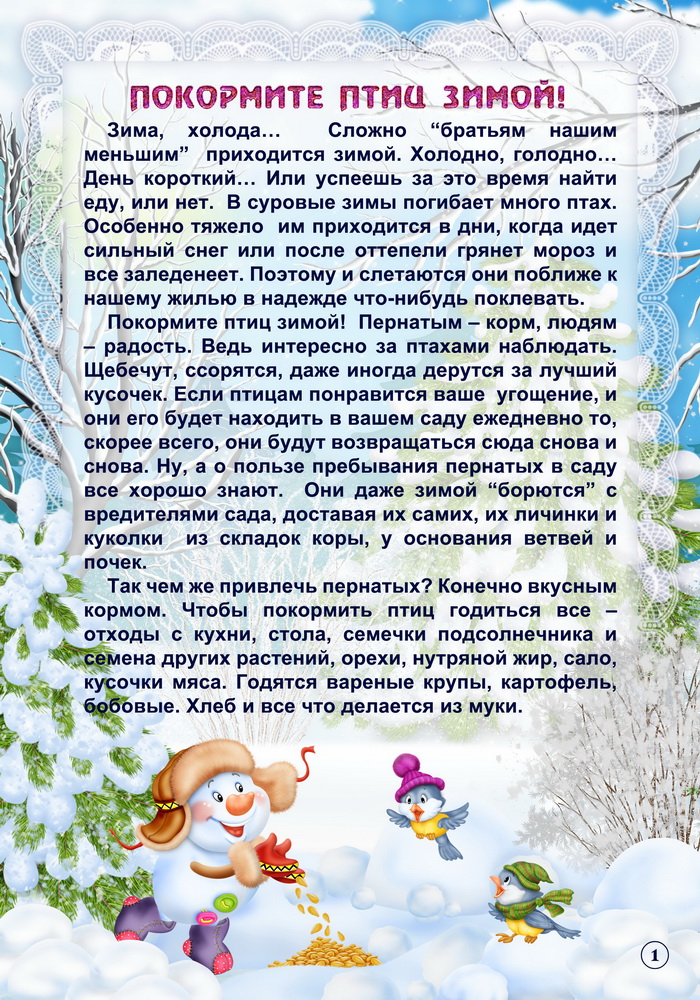 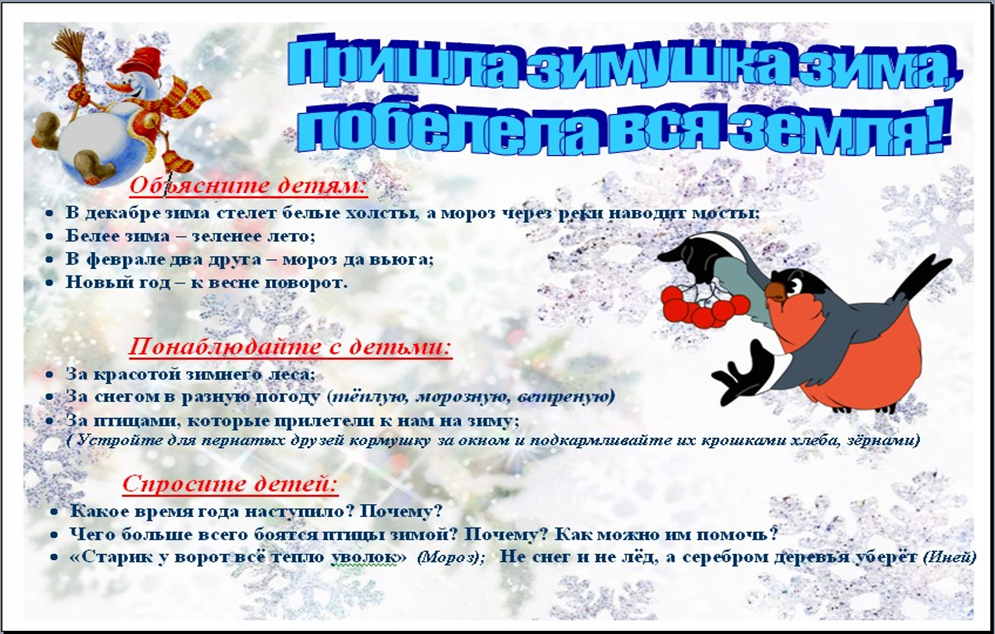 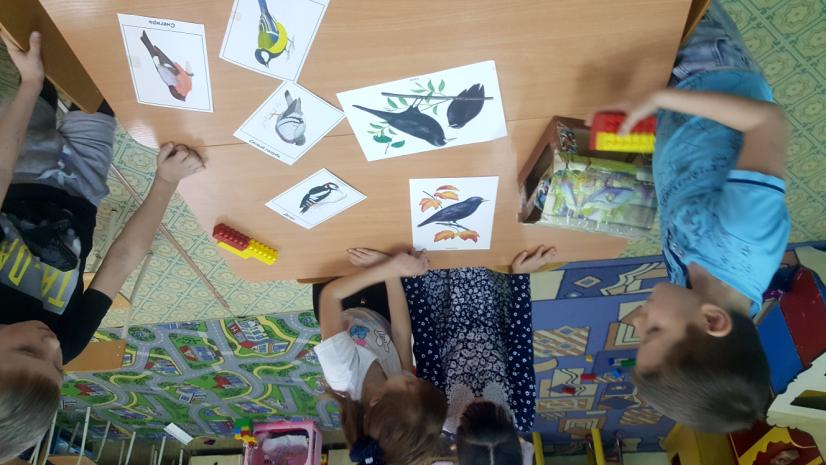 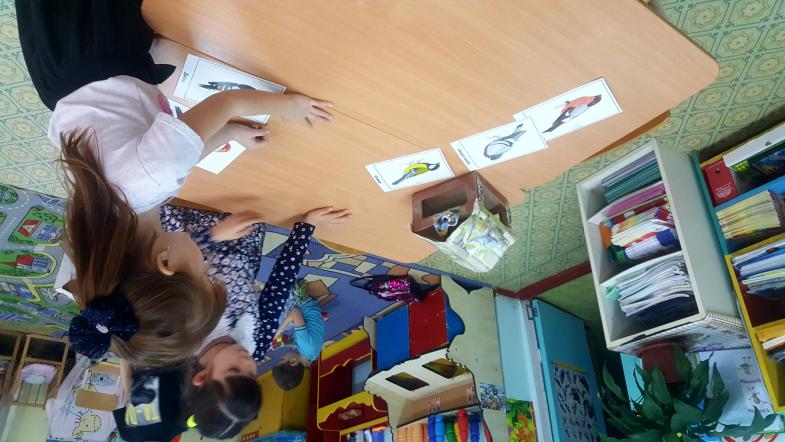 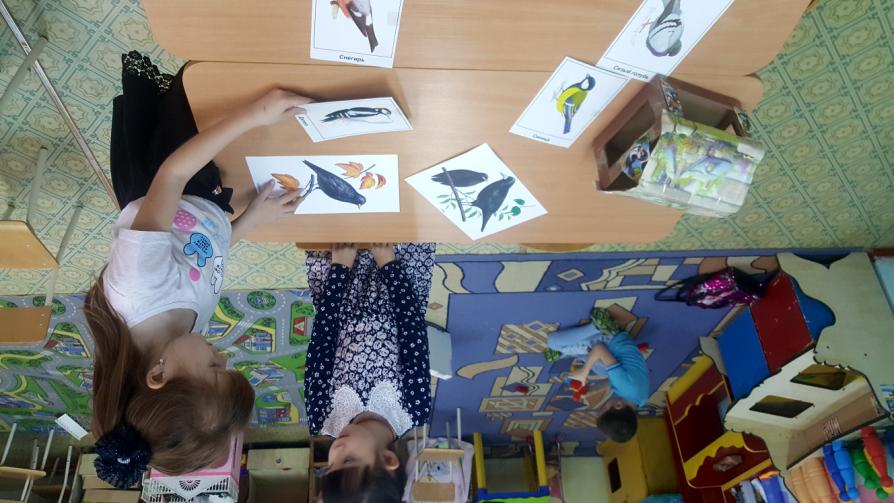 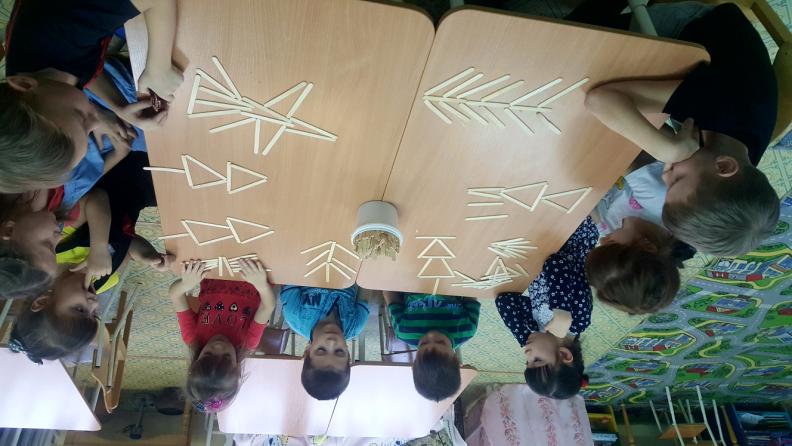 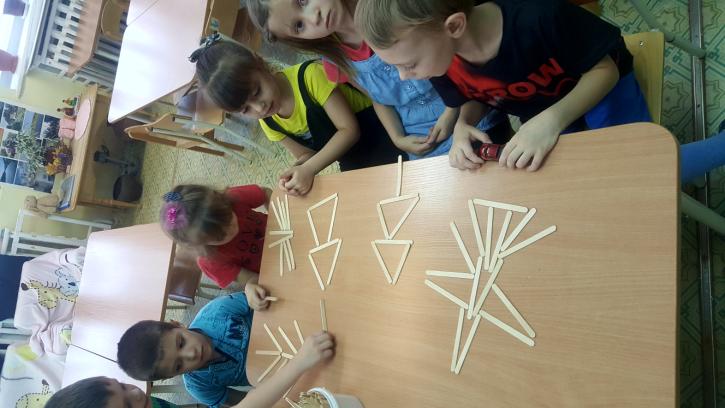 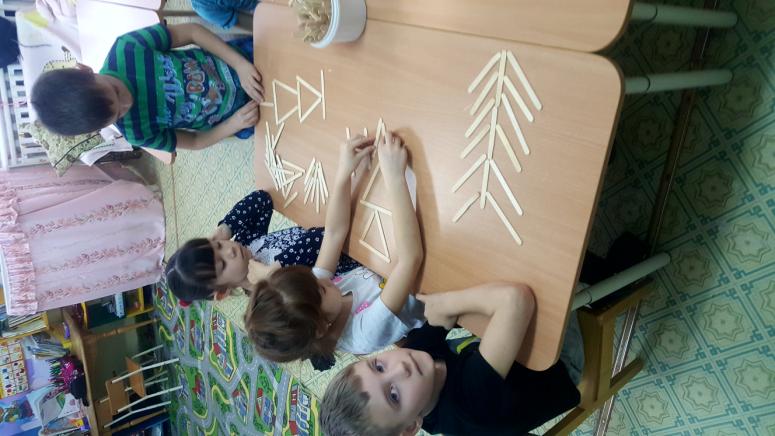 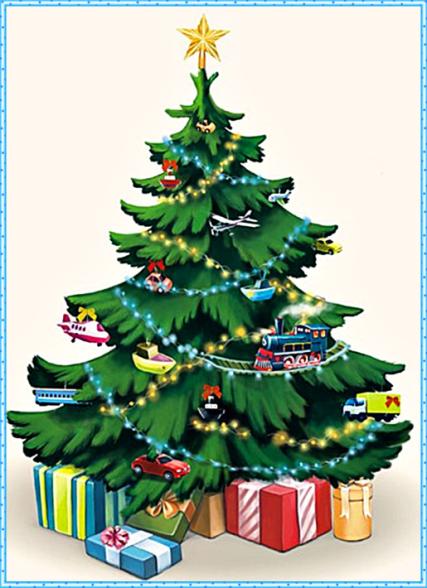 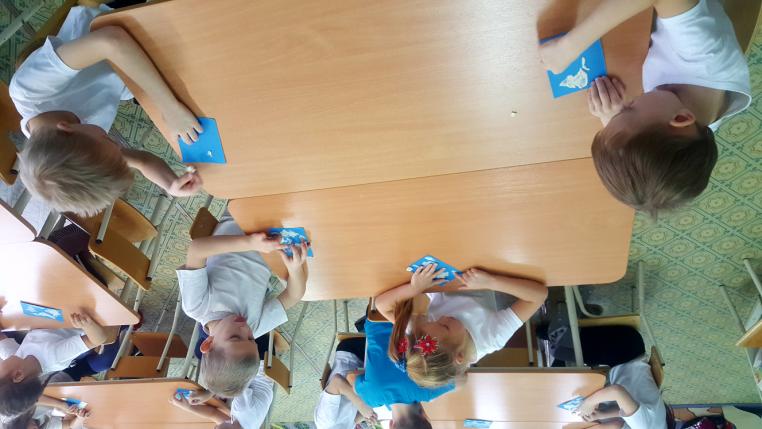 Пластилинография «Зимний лес»
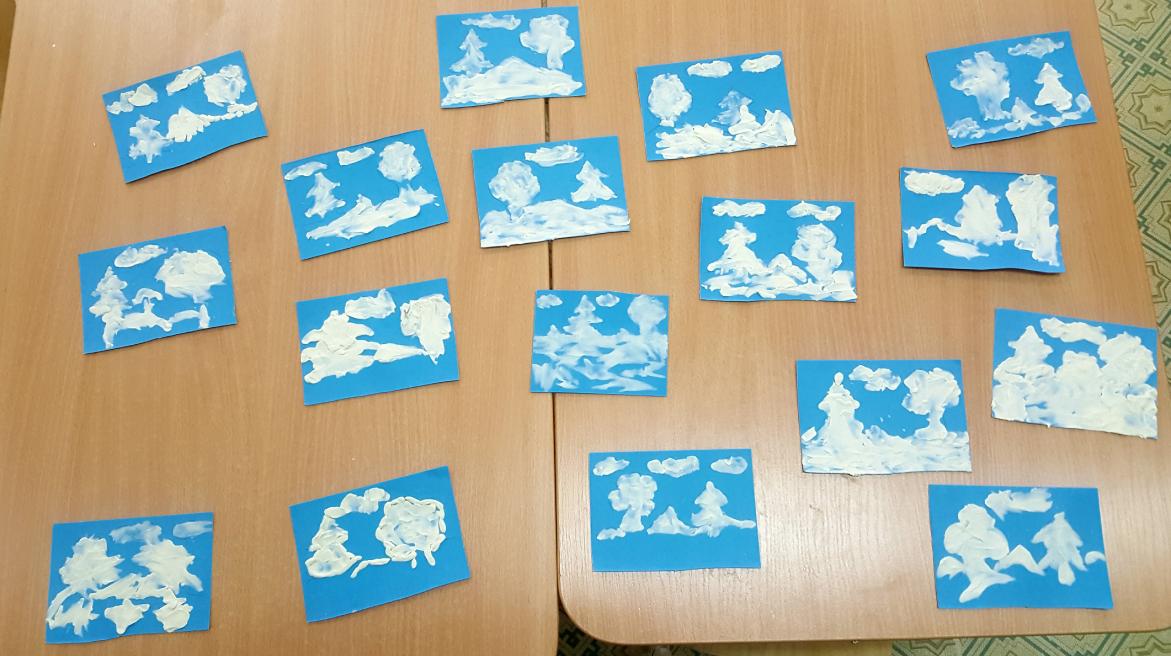 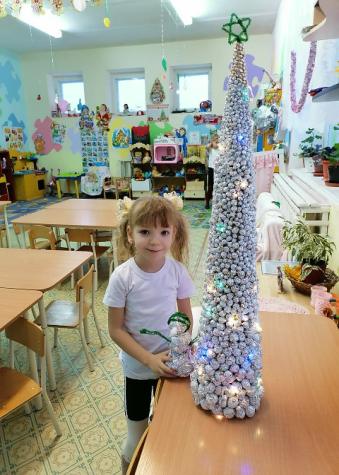 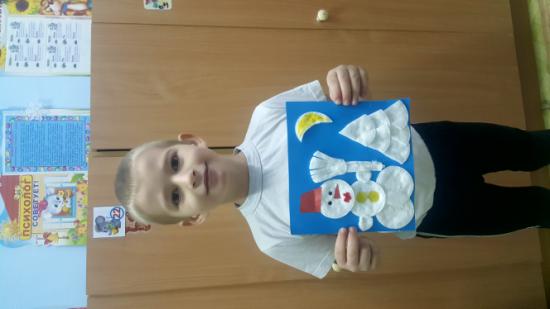 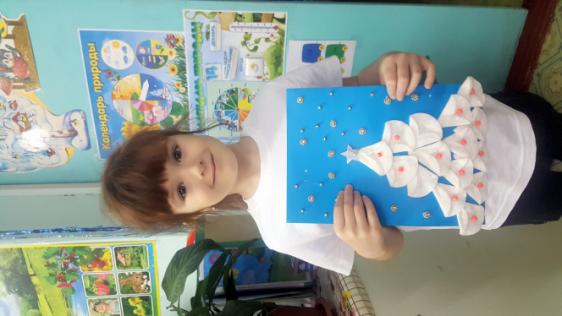 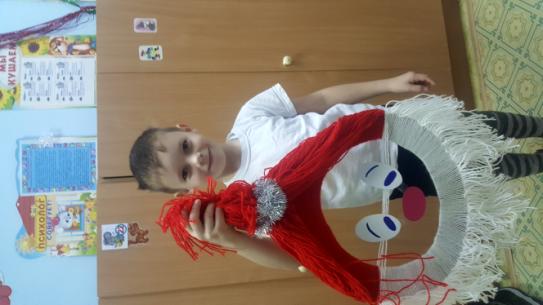 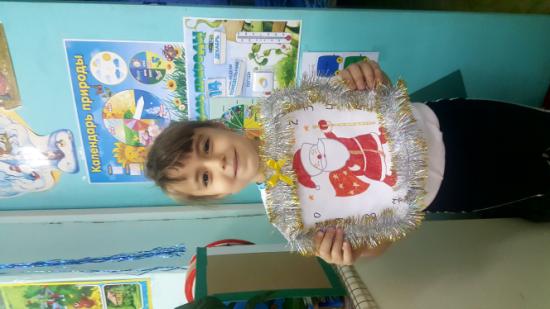 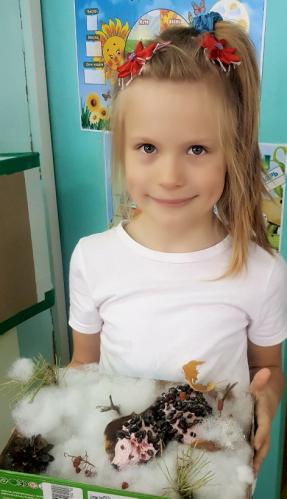 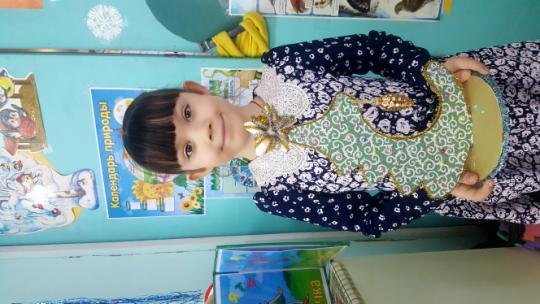 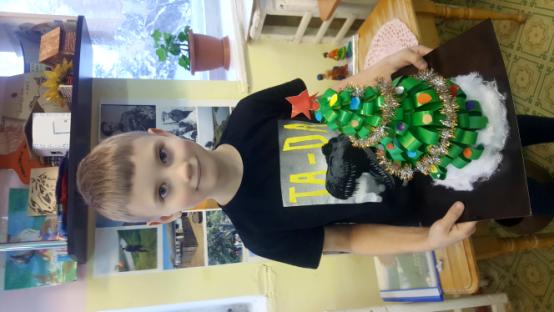 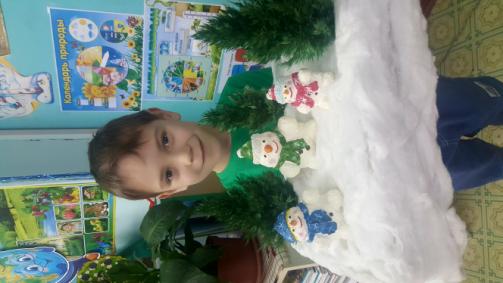 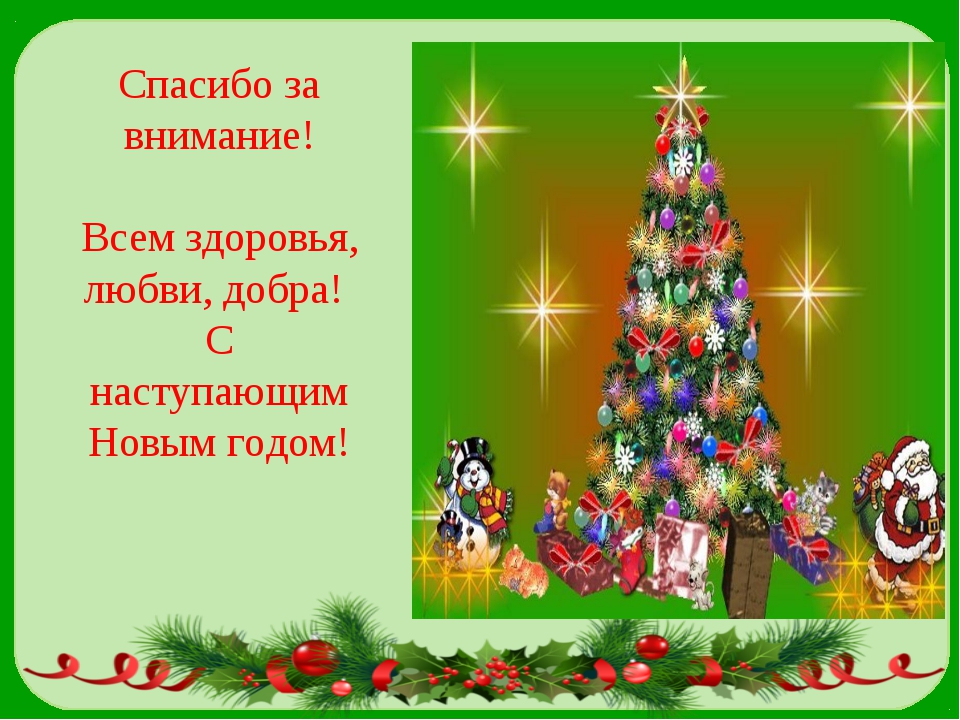